Ancient Impacts and Zircon:
Windows to the Early Solar System Evolution
Madeline Marquardt
Advisors: Dr. Tom Sharp and Dr. Mélanie Barboni
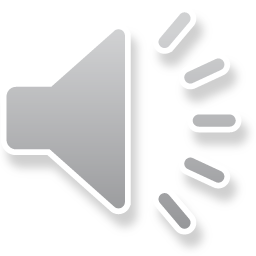 Where do we start?
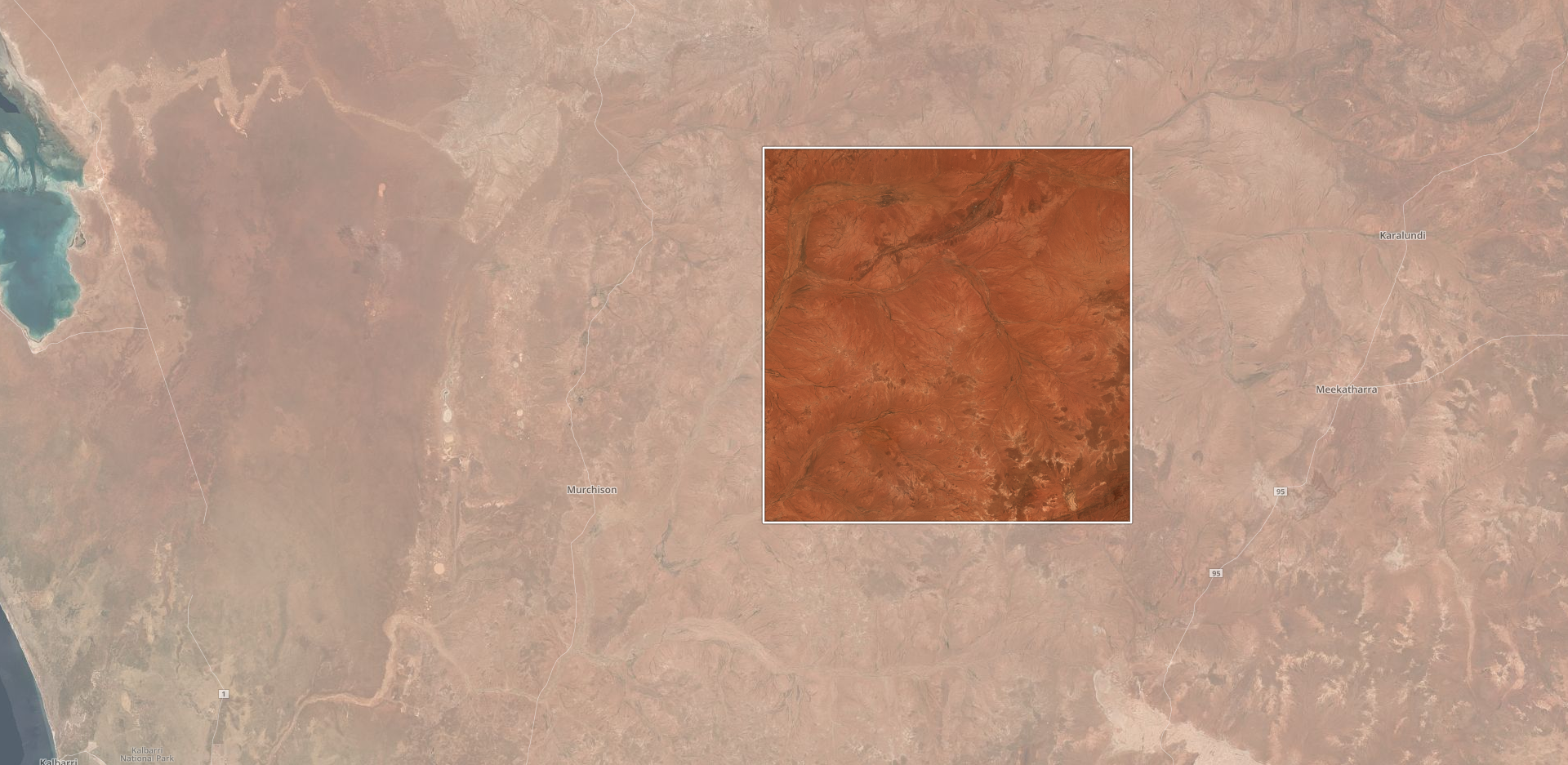 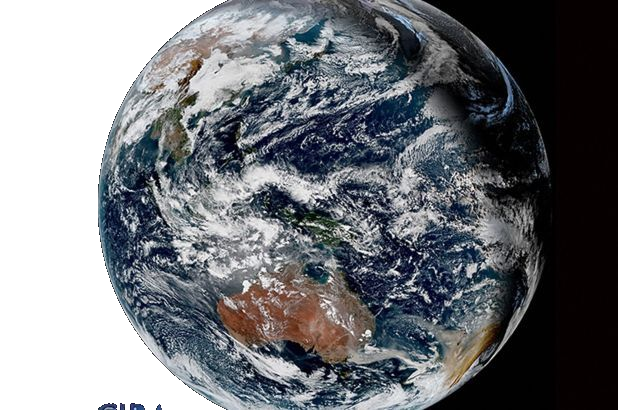 Jack Hills, W. Aust.
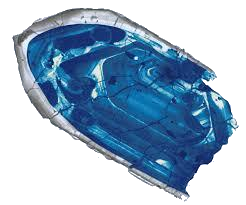 4.375 Ga
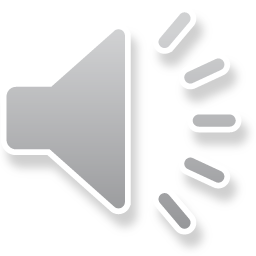 Context of Everything: Time Zero
4,567,000,000
Years old
Allende includes some of the oldest material in our solar system: CAIs and Chondrules
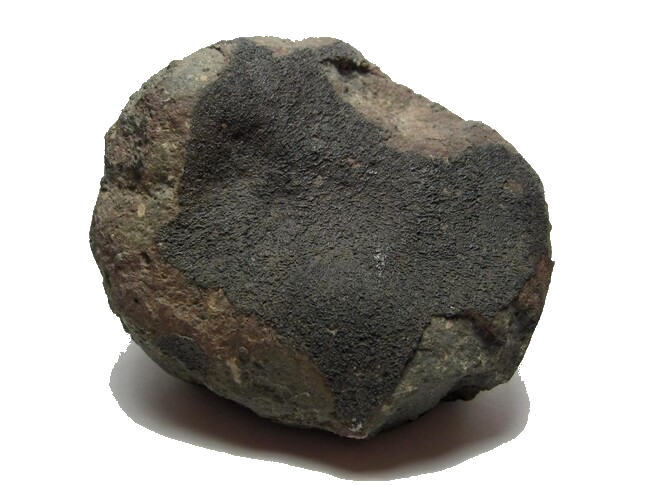 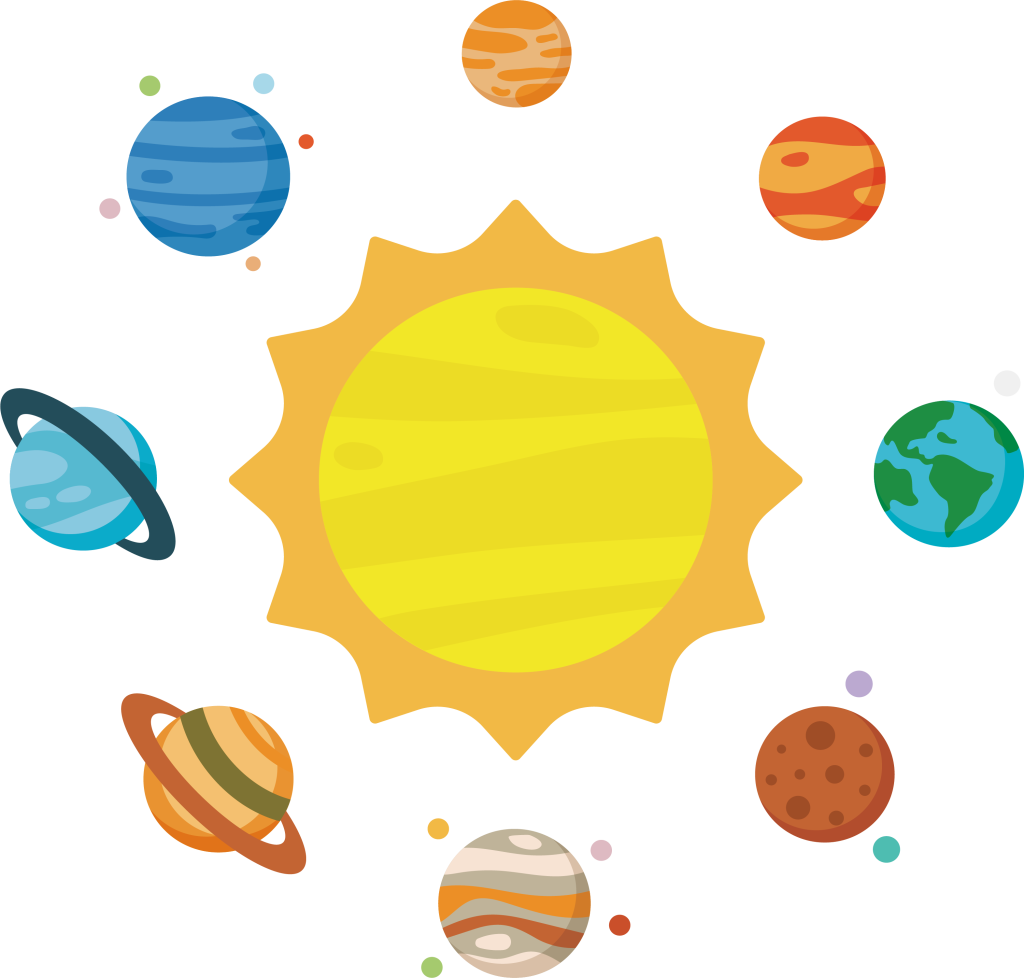 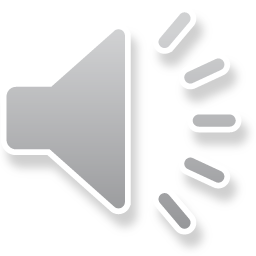 Moon Forming Impact
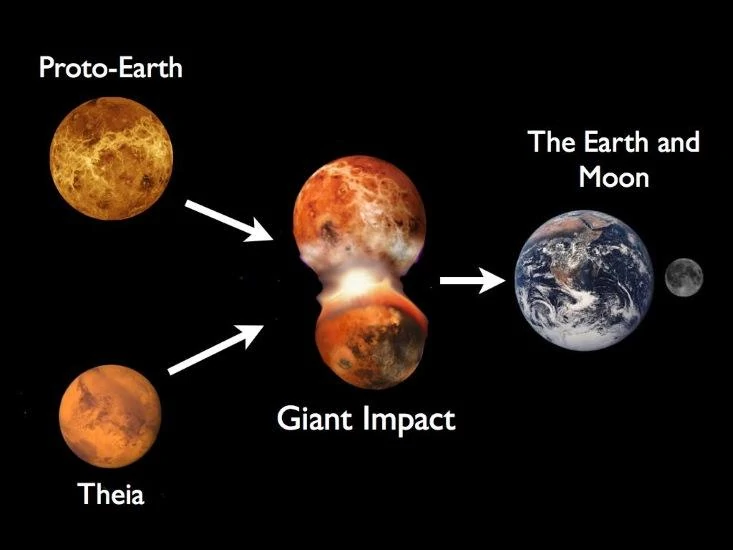 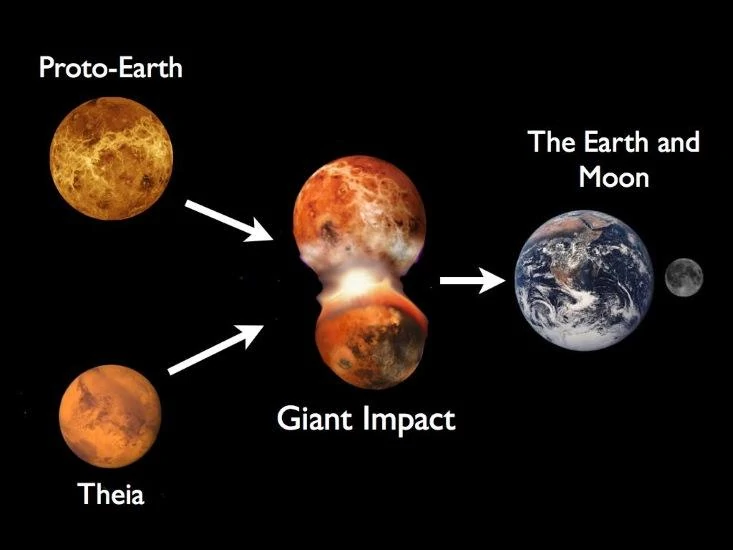 Differentiation of crust at 4.51 Ga
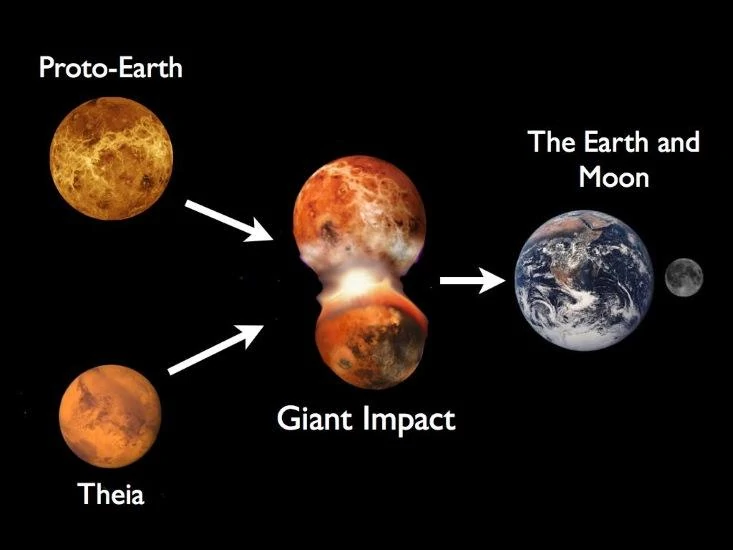 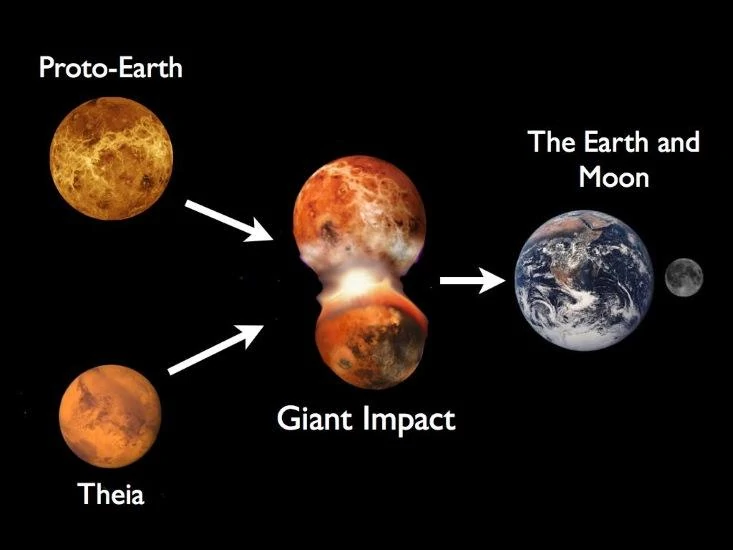 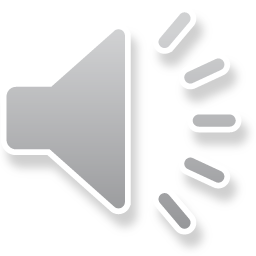 Accretion of Vesta ~0.8 Ma after CAIs (Desch et al. 2018)
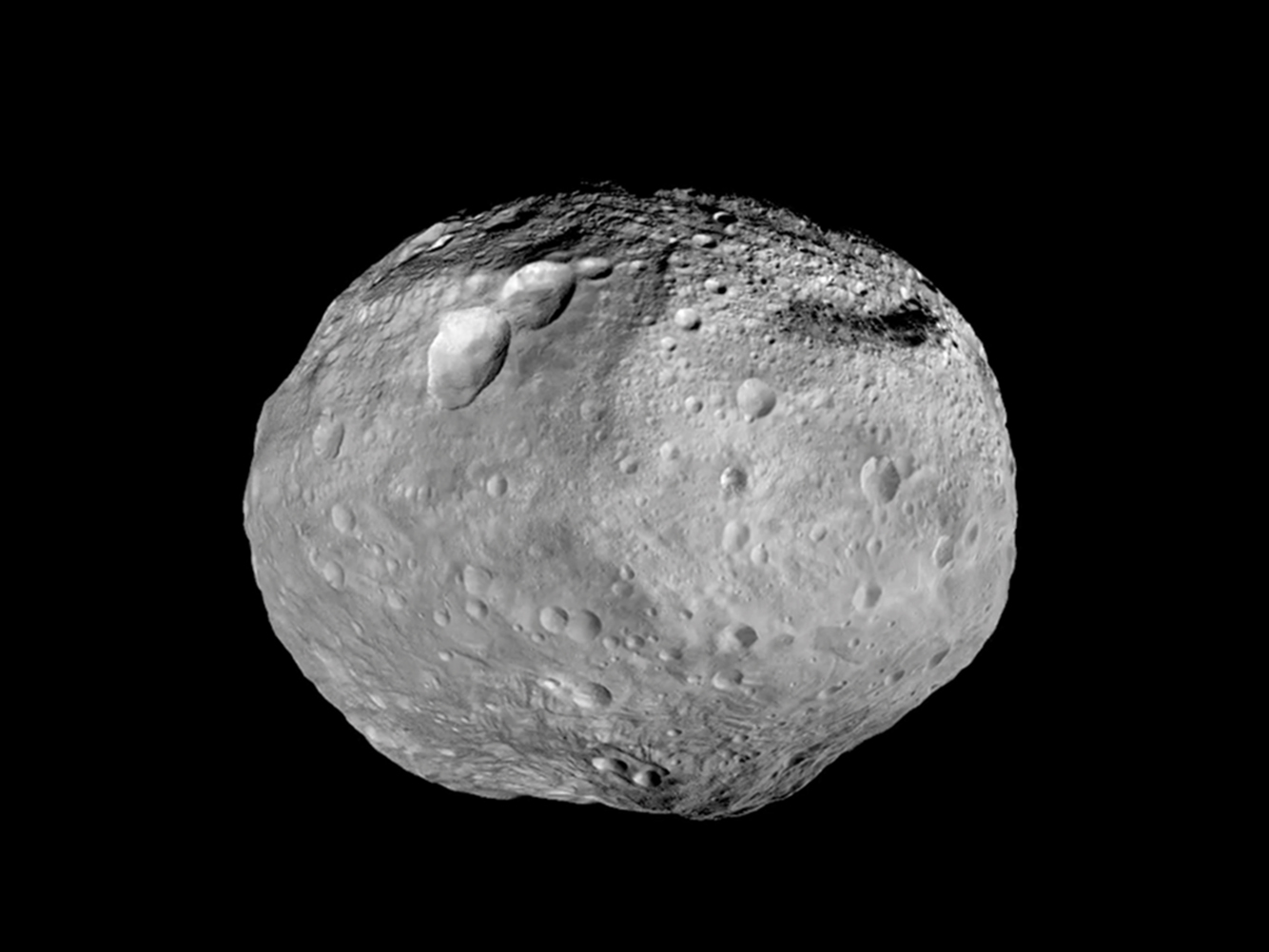 Timeline of Solar System
Crust
Ureilites
0.6 Ma
Carbonaceous Chondrites
2.4-4.1 Ma
Mantle
0 Ma
4.5 Ma
H & LL 
Chondrites
2.0-2.2 Ma
4 Vesta
0.8 Ma
Core
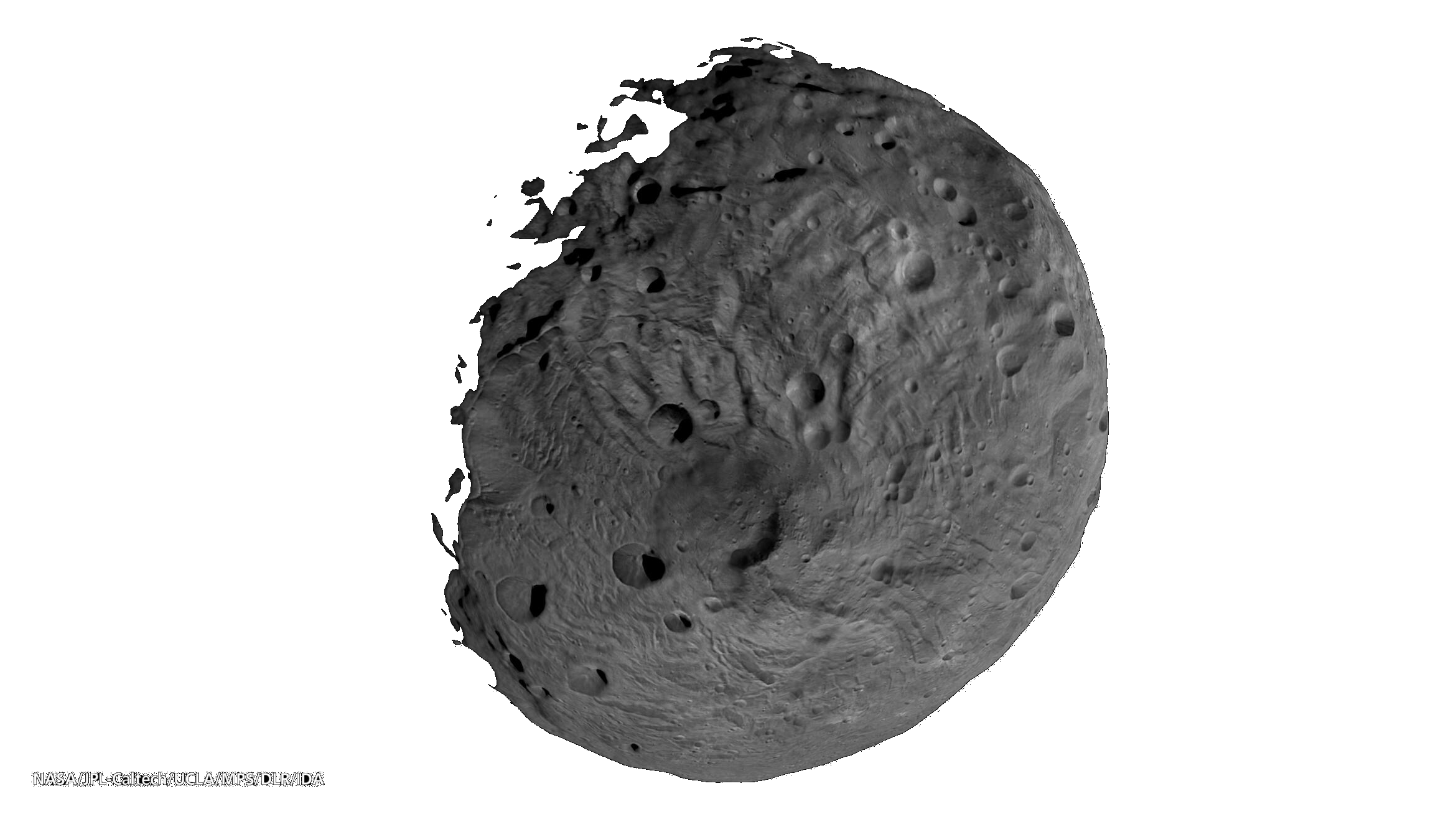 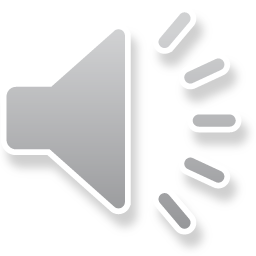 Interior
Meteorite(s) From Vesta
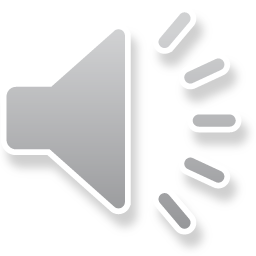 Northwest Africa (NWA) 8677
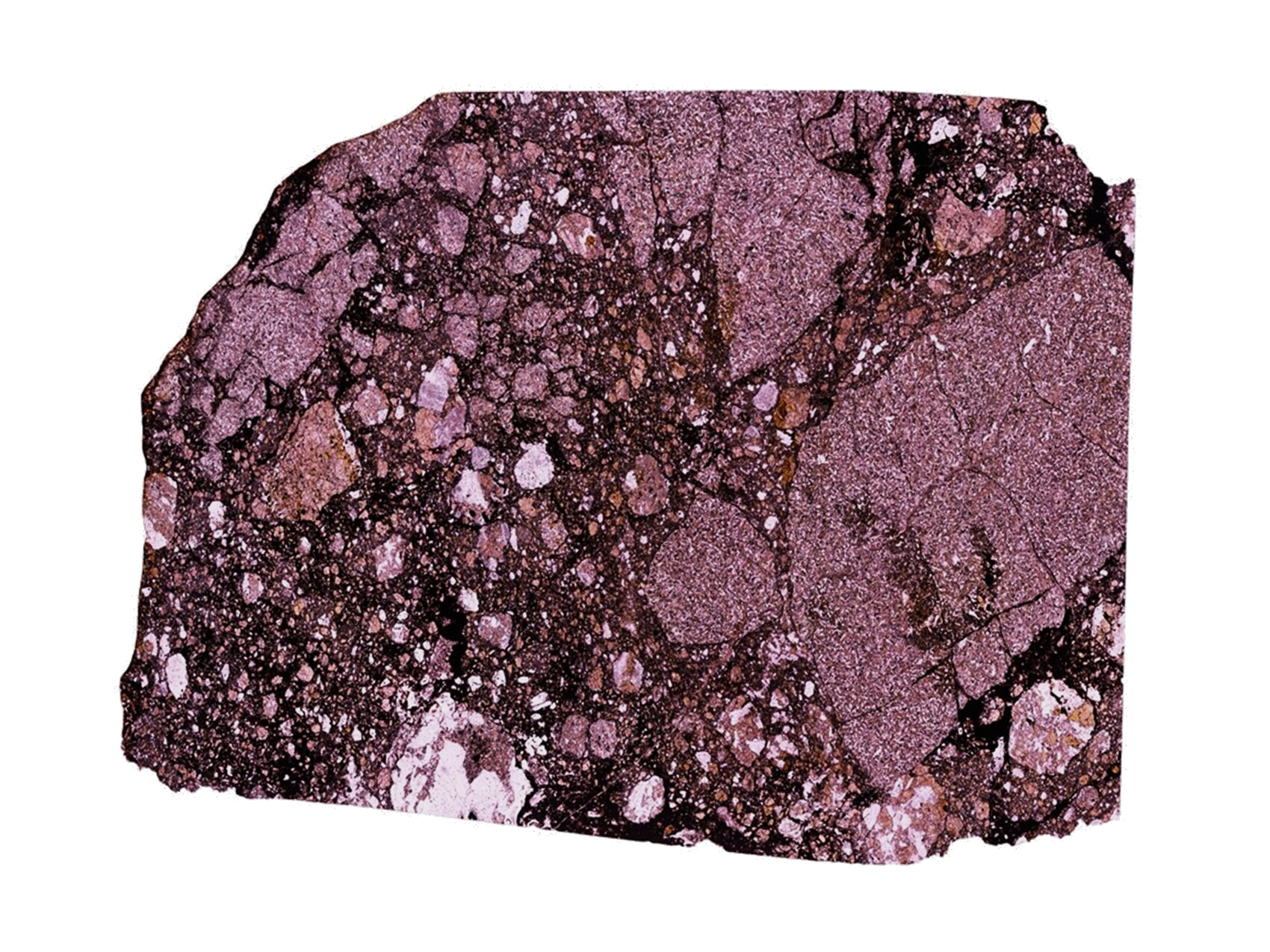 NWA 8677 Lithologies
Gabbro
Basalt
Breccia (not denoted)
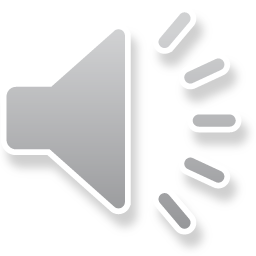 2.5 mm
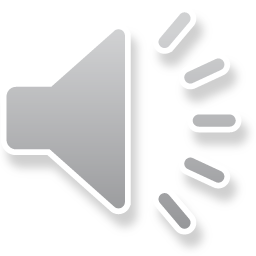 Highly Shocked Gabbro and Breccia: S4-S5
Gabbro
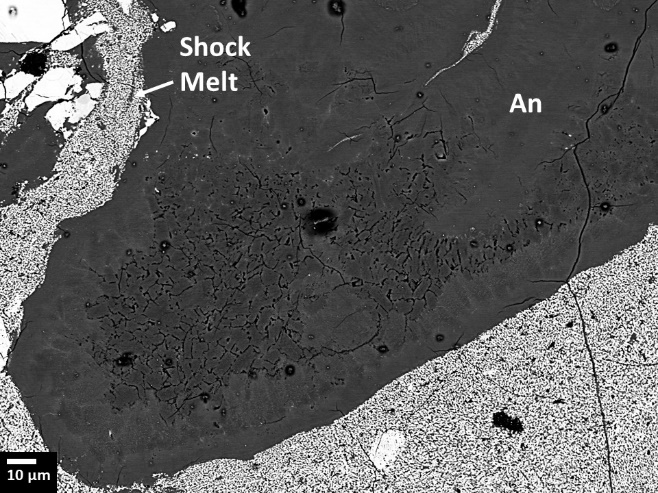 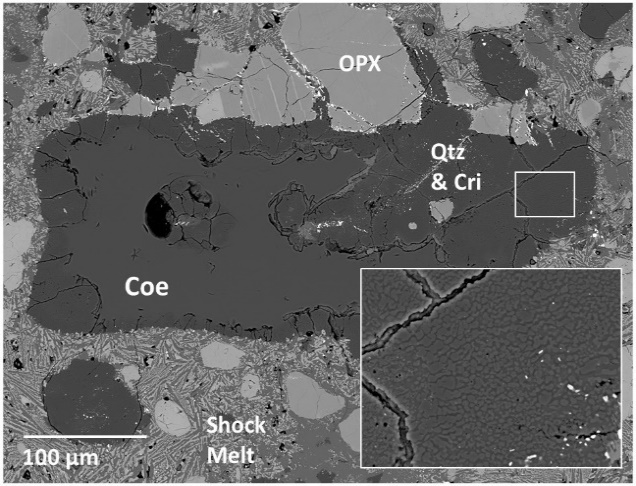 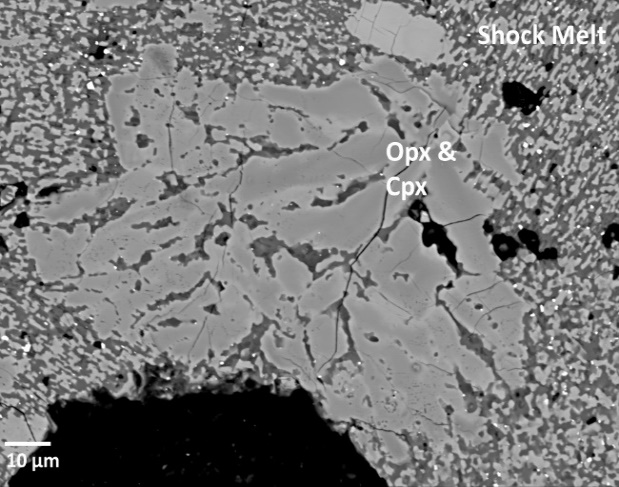 Basalt
Partial Melted Pyroxene
Diffused Grain Boundaries
Breccia
Recrystallized Anorthite (An)
Back Transformed from High-Pressure Phase
Preservation of Coesite (Coe)
High Pressure phase of Silica (Qtz)
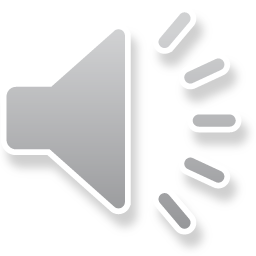 [Speaker Notes: Don’t say what BSE is. Recrystallized grain of  feldspar that is induced by a high temperature melting event.
High Pressure phase of quartz that serves as a record of high pressure and temperature.
Partially melted re-equilibriated tells us the temperature was very high]
Weakly Shocked Basalt: S2-S3
PPL
XPL
Gabbro
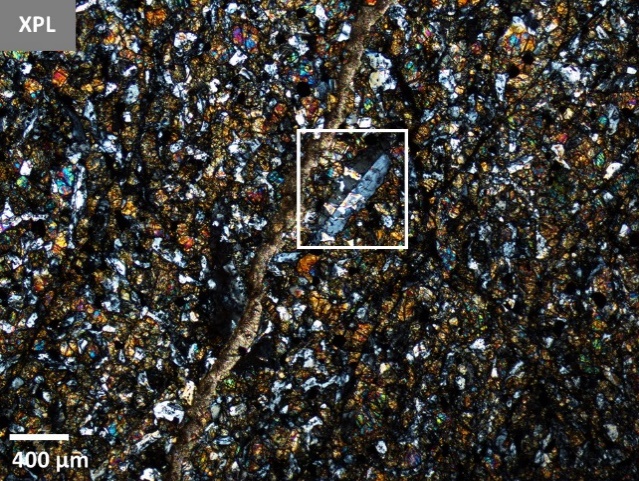 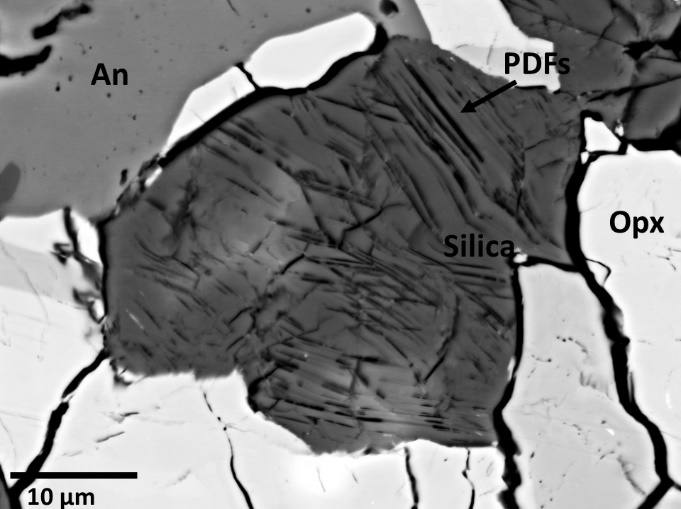 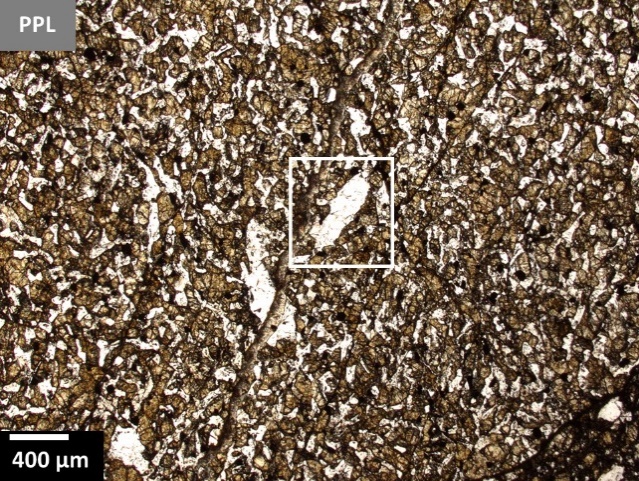 Basalt
Planar Deformation (Transformation) Features
Transforming to Amorphous Glass Along Planes
Crystalline Plagioclase
In XPL, Feldspar Grain Still Retains Twinning Feature
Breccia
Crystalline Plagioclase
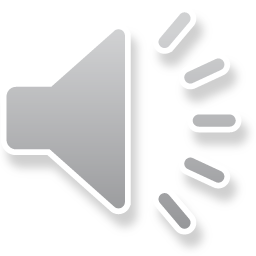 Initial Impact:

Highly Shocks and Brecciates the Gabbro
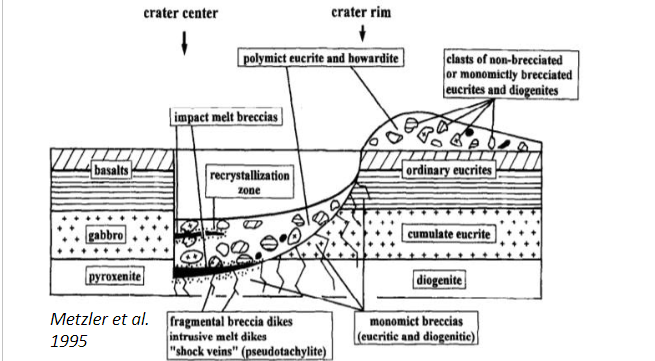 Second Impact:

Weakly Shocks the Basalt
Generates the Shock Melt
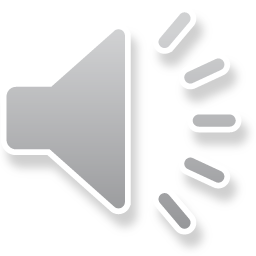 [Speaker Notes: More time. Put more geologic context into the shock stages]
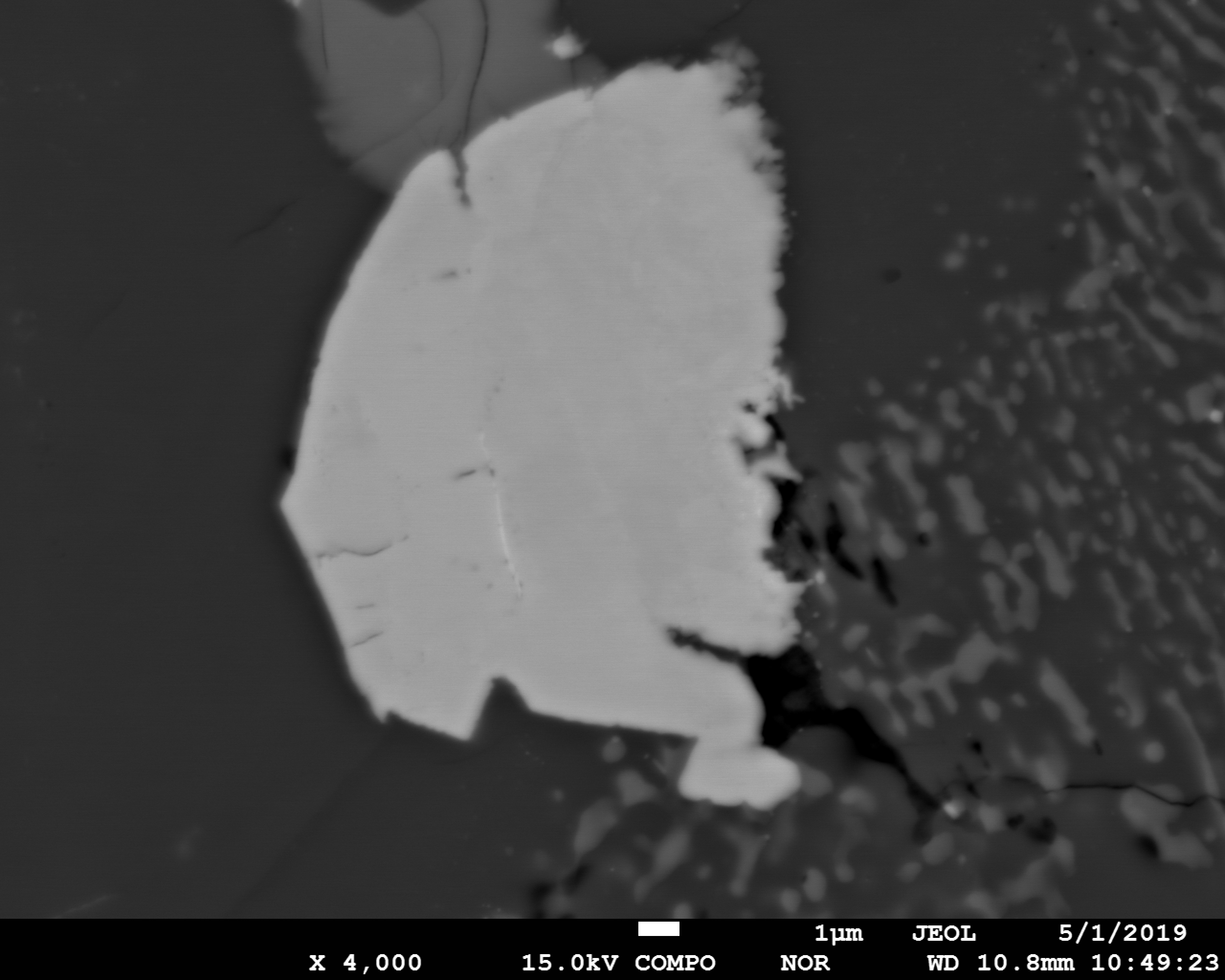 An
Zrn
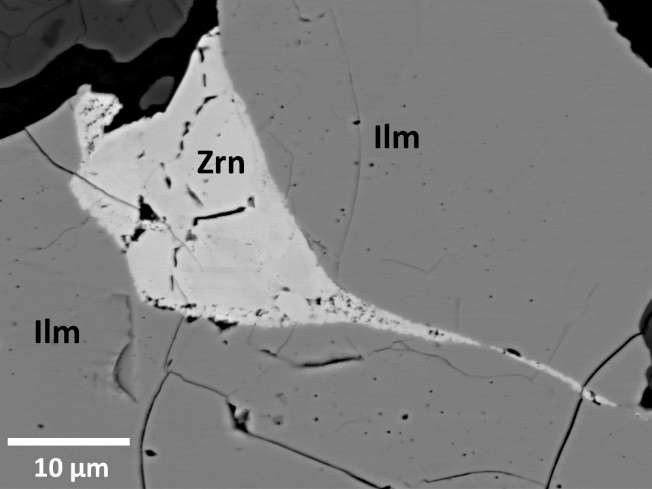 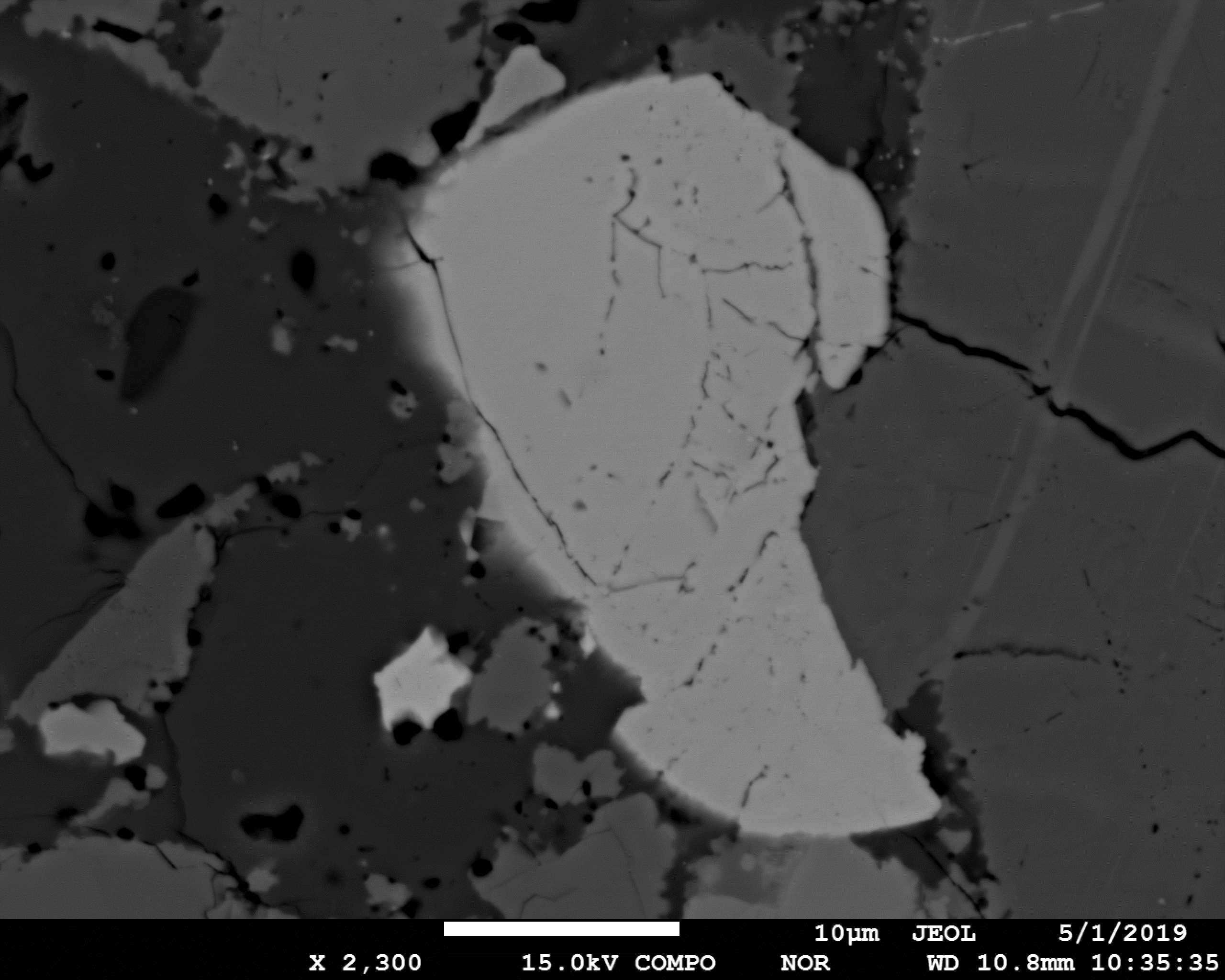 Plan to tie together this conclusion…
 Use Zircon!
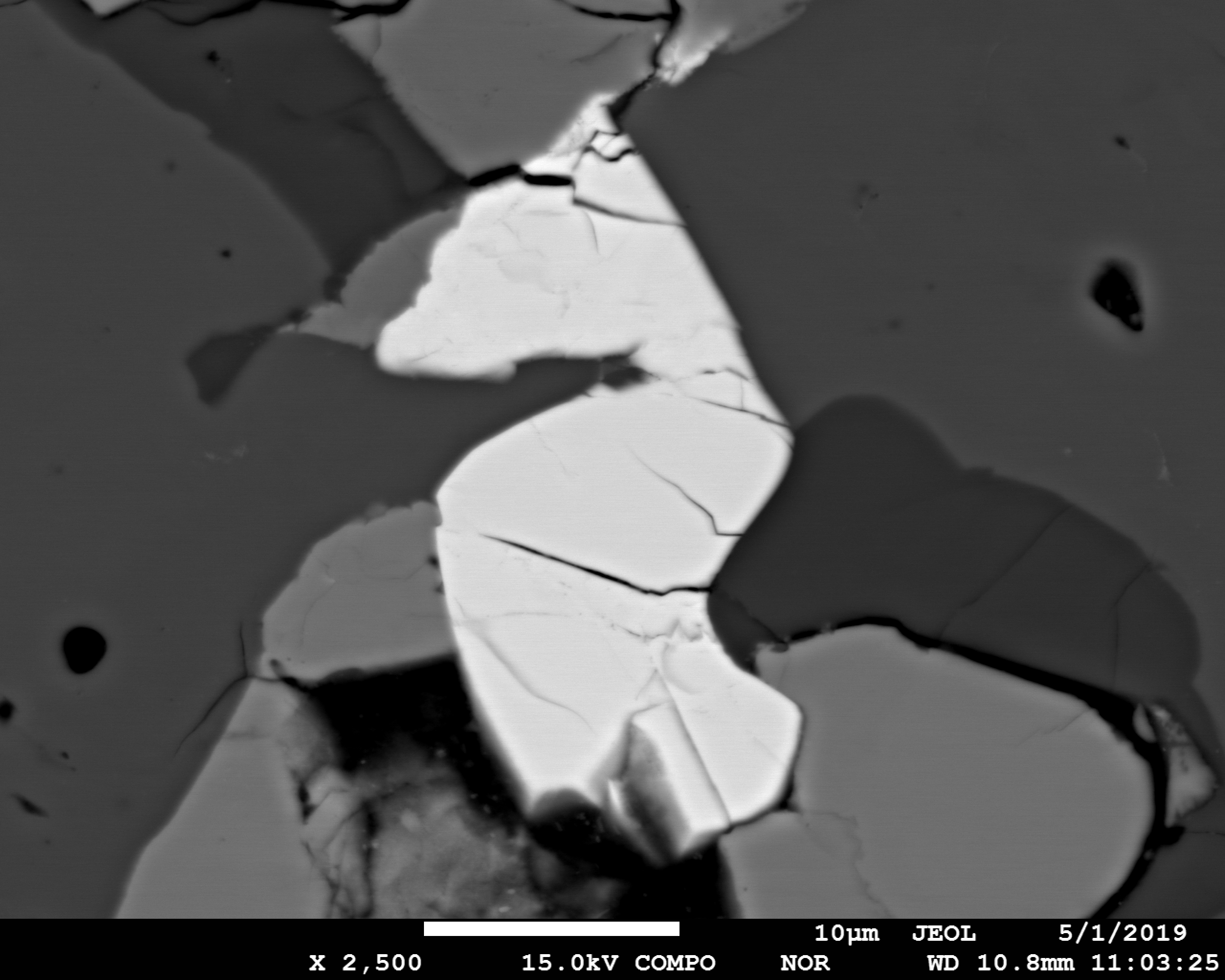 1 μm
Cpx
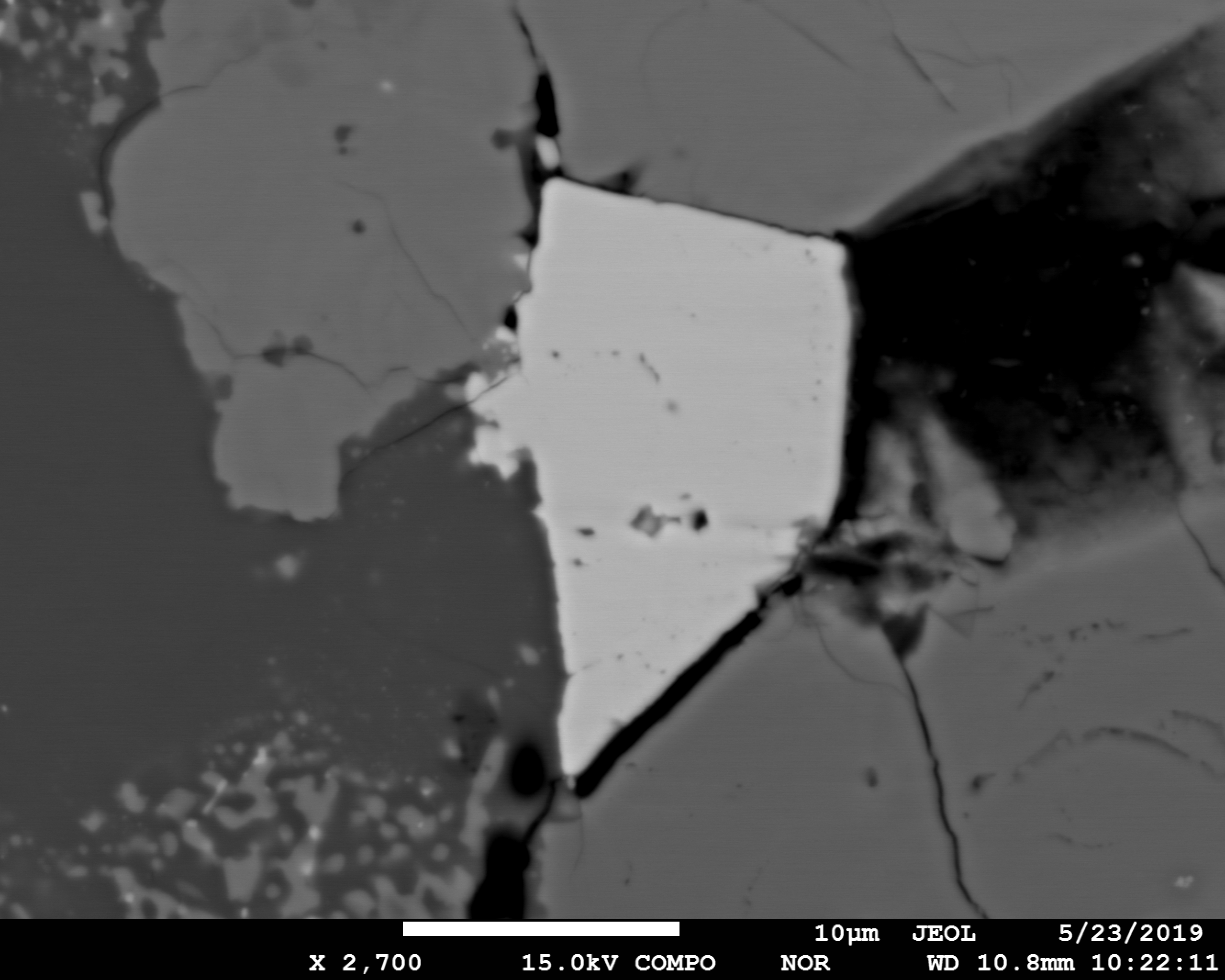 An
Zrn
Cpx
Cpx
An
Zrn
Zrn
An
10 μm
10 μm
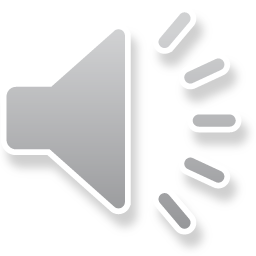 10 μm
[Speaker Notes: We know these rocked has been impacted, and now we can use zircon to give us the timing of impact]
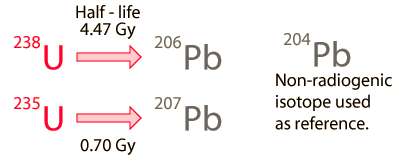 U-Pb Decay: How it Works
Scenario 1
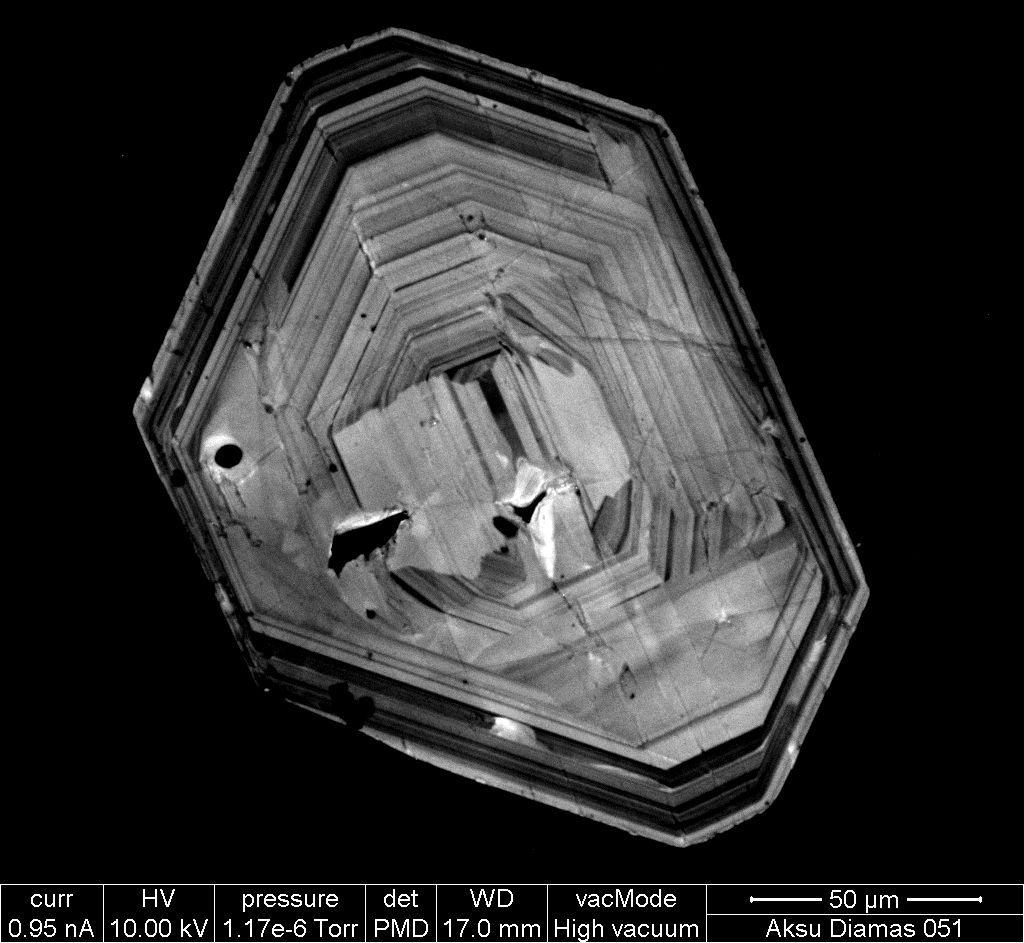 U
Pb
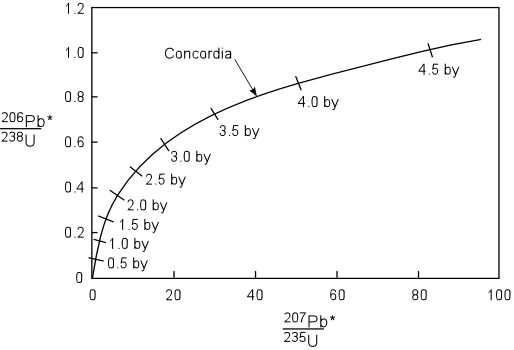 U
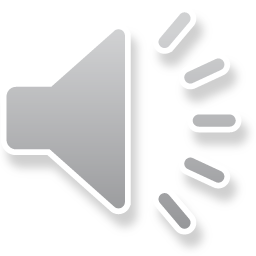 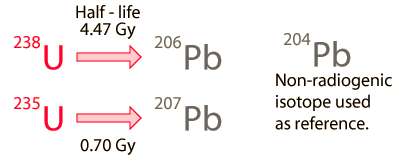 U-Pb Decay: How it Works
Scenario 2
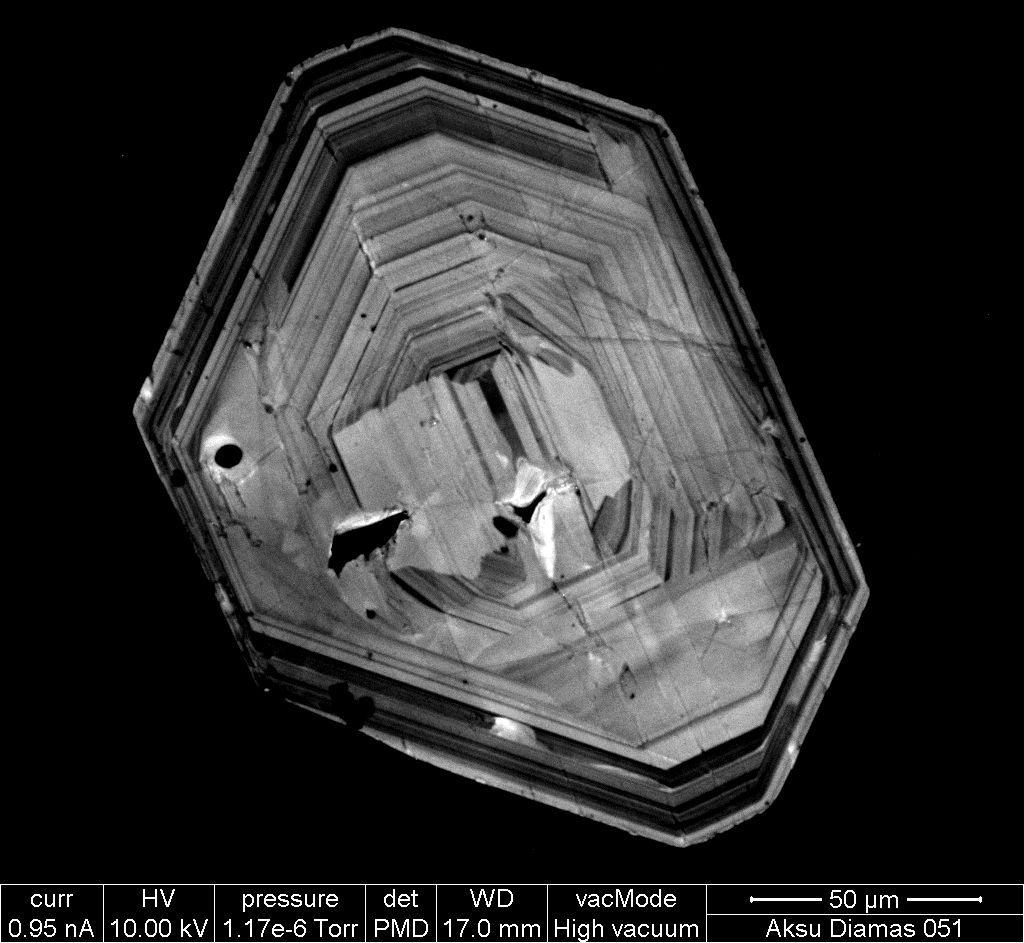 U
Pb
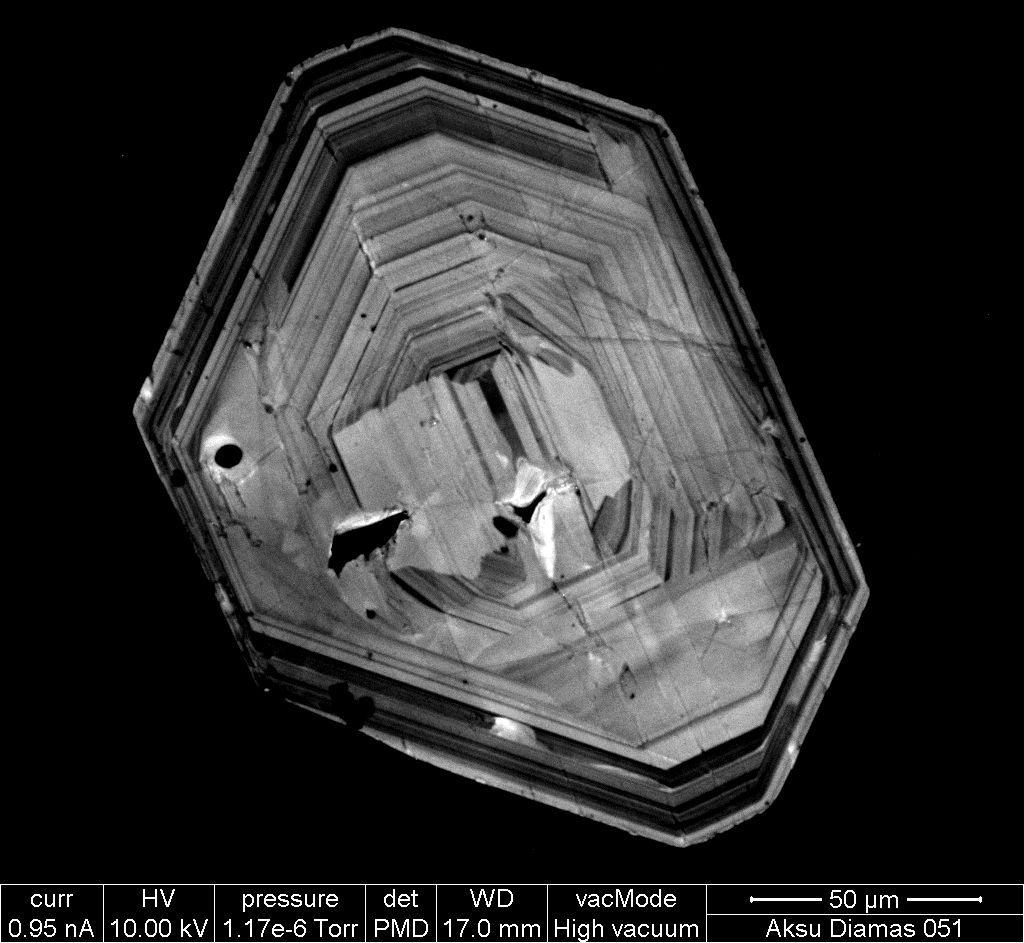 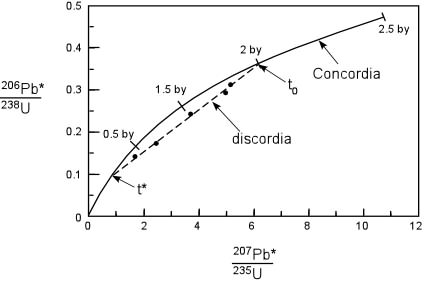 Pb escapes
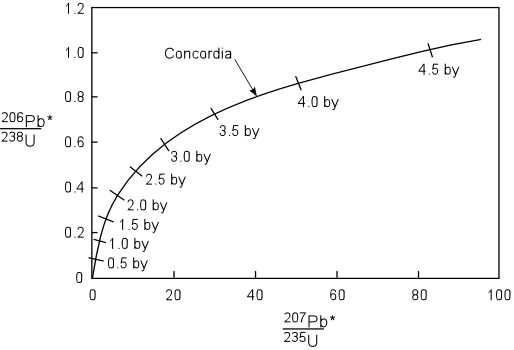 U
U
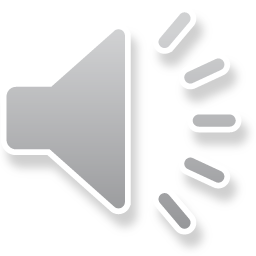 [Speaker Notes: If the sampke gets hot enough, the lead will escape]
Age of Crystallization
Records time of Impact
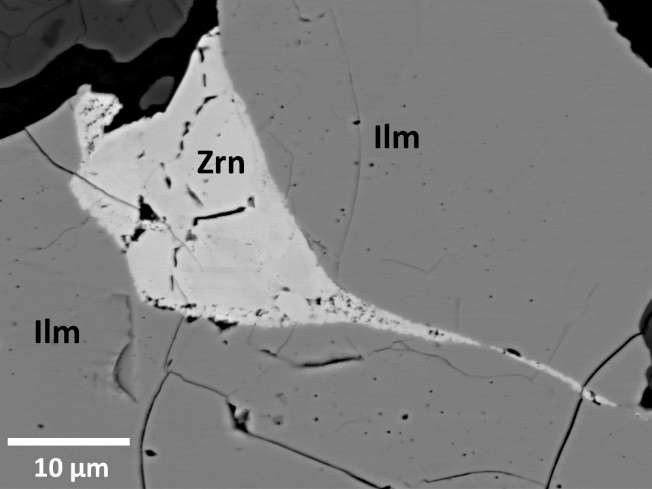 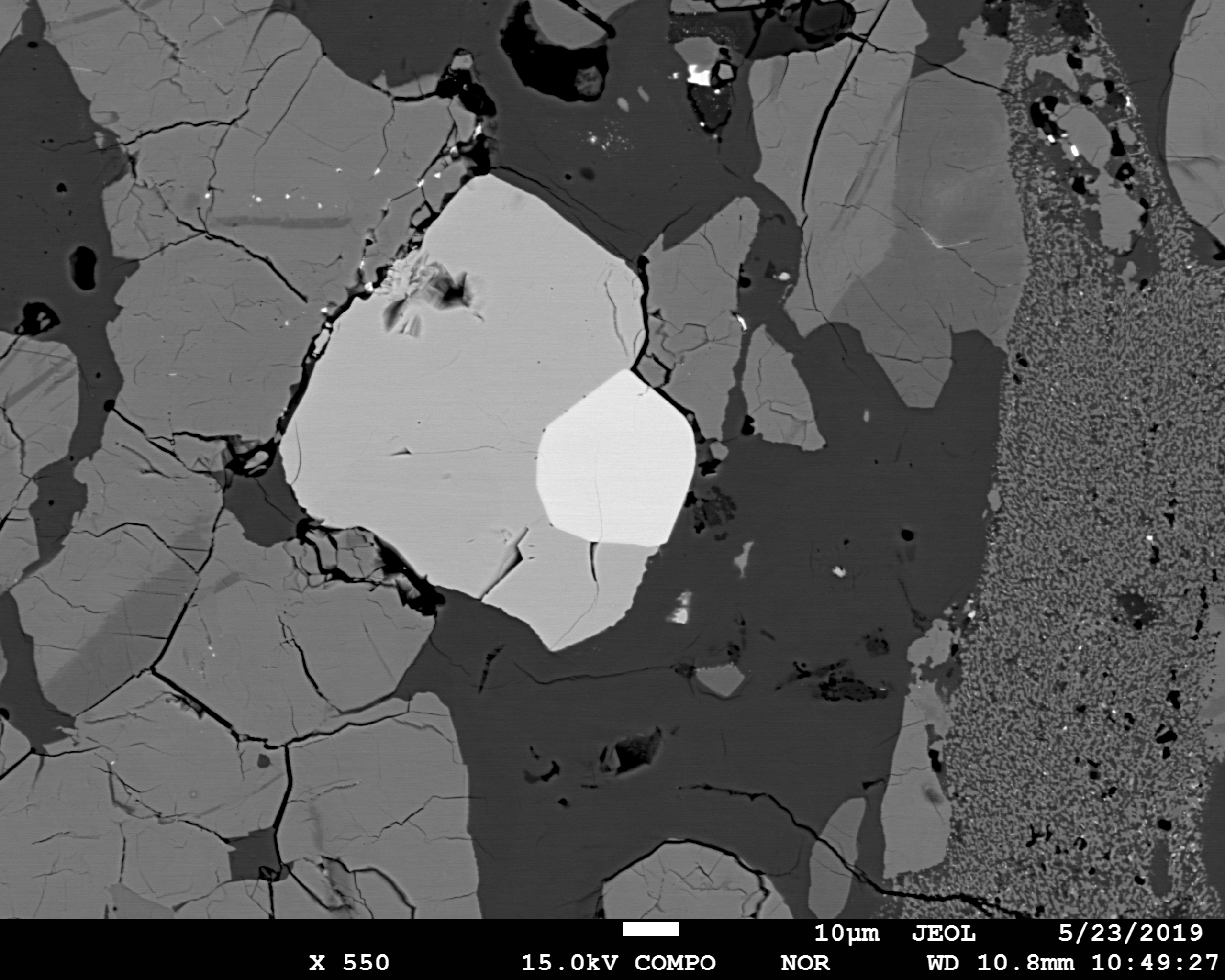 Opx
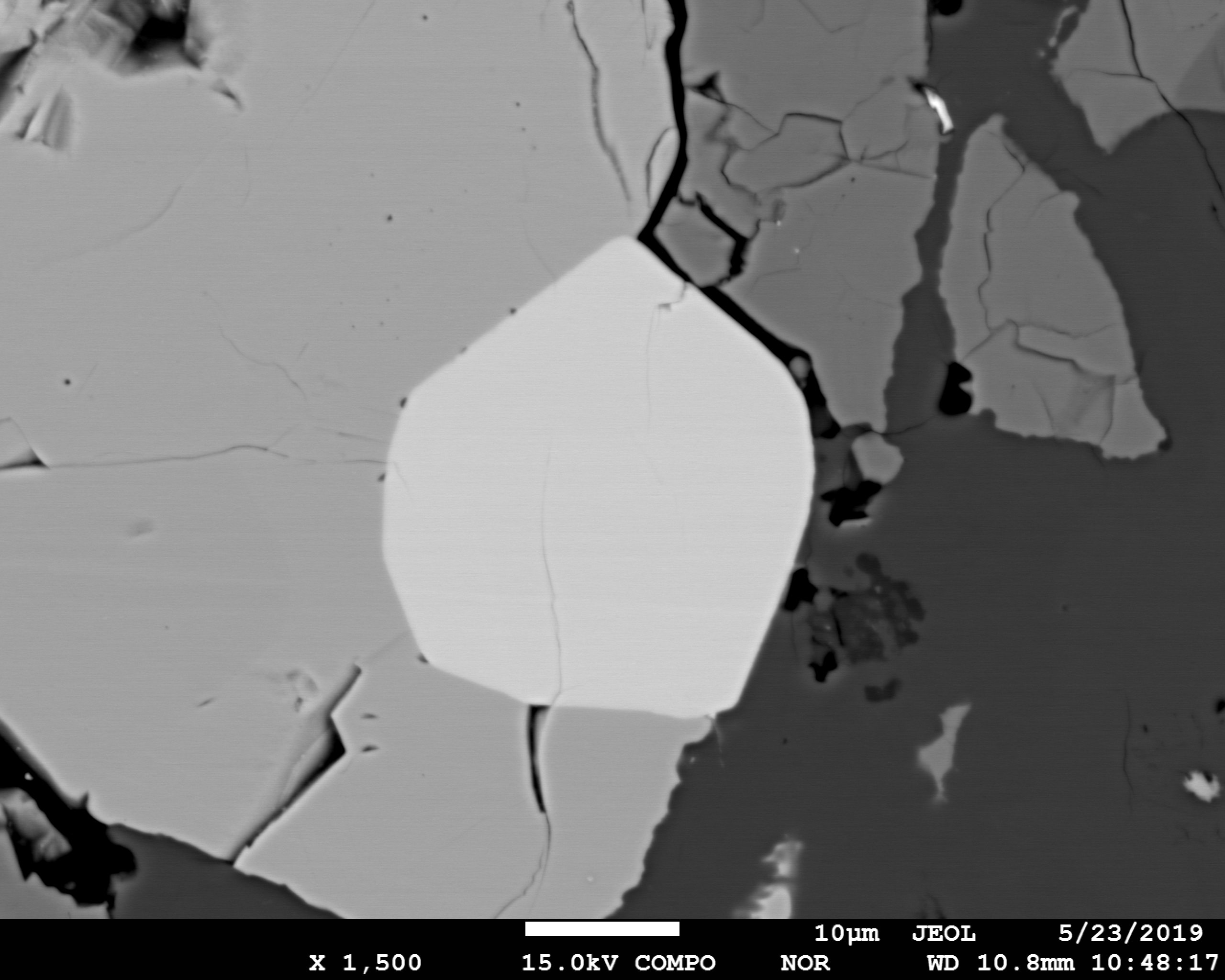 Zrn
An
10 μm
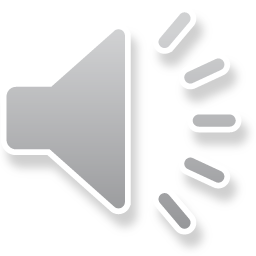 [Speaker Notes: Explain that we will go to UCLa to get these ages.
Determine when these rocks formed and when they were impacted.]
Acknowledgments and Thanks!
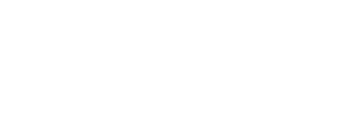 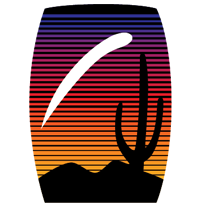 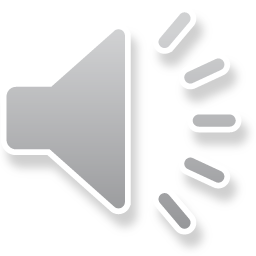